ГИА С2.2
МКОУ «Лицей» г.Калачинска Омской области
Готовимся к сочинению-рассуждению
Учитель русского языка и литературы Майер Е.Н.
душа
1.______________
2. человеческая, разная
3. болит, страдает, радуется
4. есть у  каждого человека
5. поступки
«Верные – 
неверные 
утверждения»
1. Глядя на человека, всегда можно определить, какая у него душа.
2. Чтобы определить,  какая у человека душа, нужно с ним пообщаться.
3. Красота человеческой души всегда видна окружающим.
4. Лучшие стороны человеческой души могут раскрыться окружающим неожиданно.
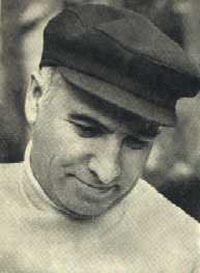 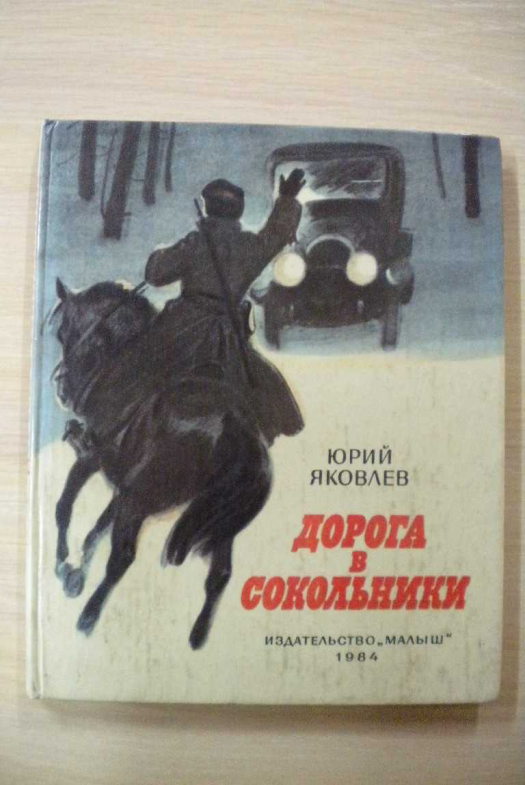 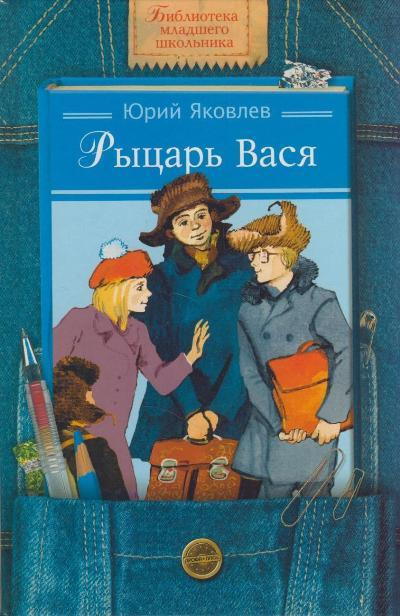 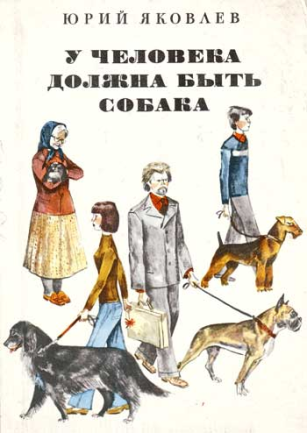 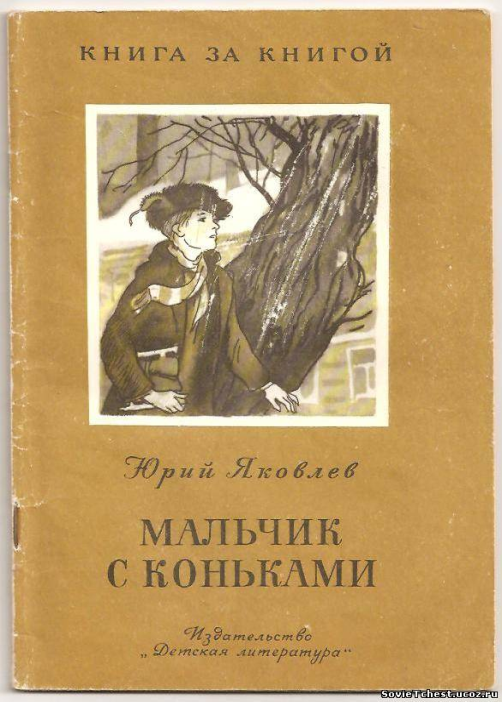 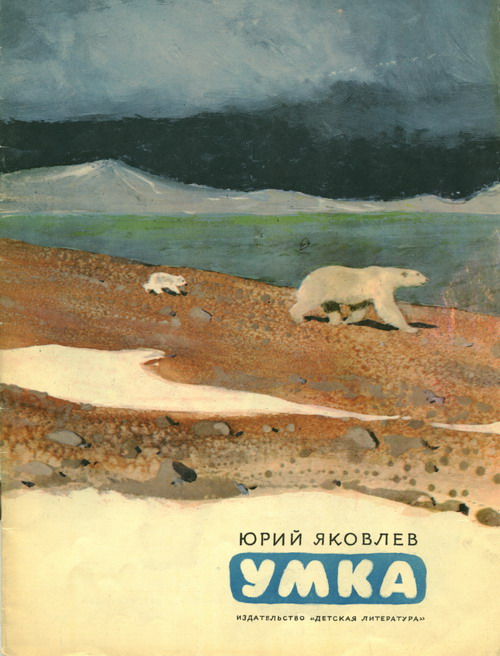 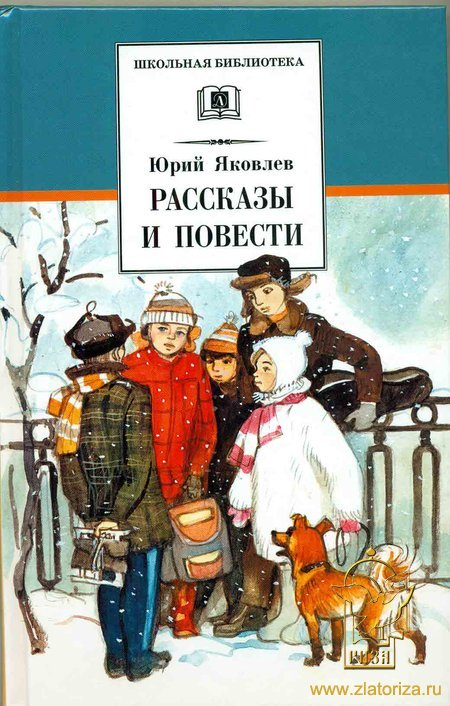 Юрий Яковлевич 
   Яковлев
1922 – 1996
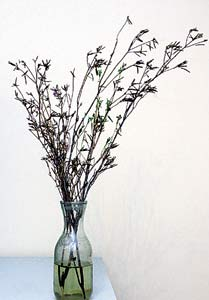 «…пучок 
      тонких 
            прутиков…»
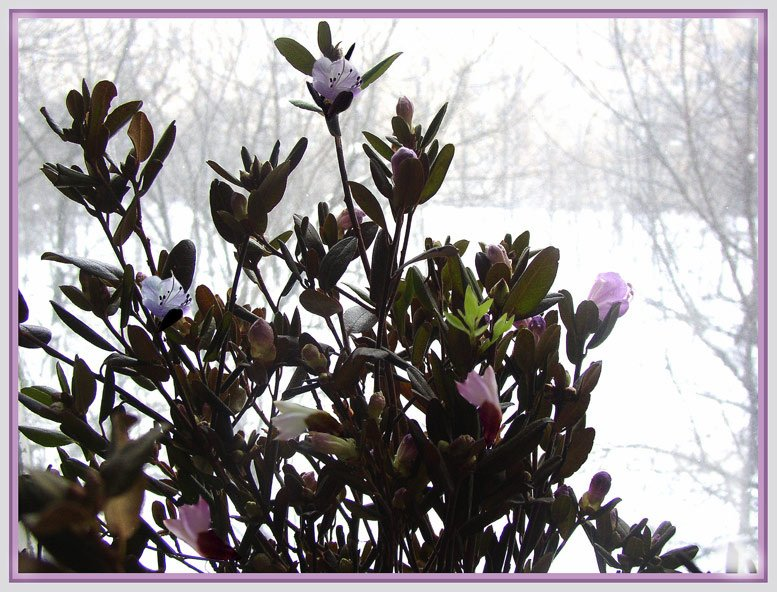 «И однажды 
           веник
                зацвел…»
«Верные – 
неверные 
утверждения»
1. Глядя на человека, всегда можно определить, какая у него душа.
2. Чтобы определить,  какая у человека душа, нужно с ним пообщаться.
3. Красота человеческой души всегда видна окружающим.
4. Лучшие стороны человеческой души могут раскрыться окружающим неожиданно.
ПОРАЗМЫШЛЯЕМ

    В 6 ШЛЯПАХ
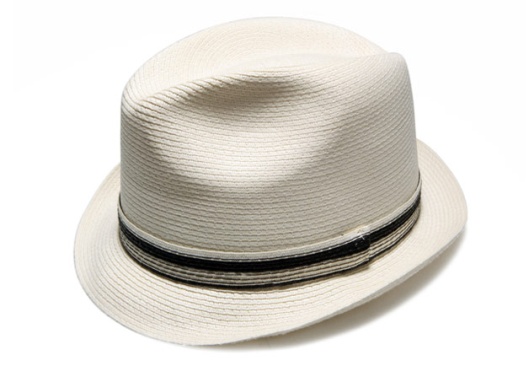 БЕЛАЯ   ШЛЯПА -ОБЪЕКТИВНЫЙ НАБЛЮДАТЕЛЬ
 Мыслим фактами, цифрами. Без эмоций, без субъективных оценок.
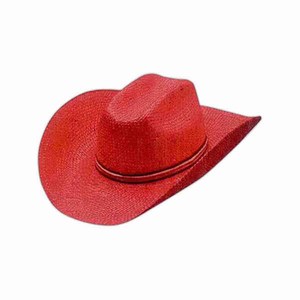 КРАСНАЯ  ШЛЯПА -  ЭМОЦИОНАЛЬНЫЙ НАБЛЮДАТЕЛЬ               Какие эмоции вызвал текст и герой при первом знакомстве? Что испытывали, наблюдая за характером, поступками  героя? Какие эмоции  после знакомства с текстом?
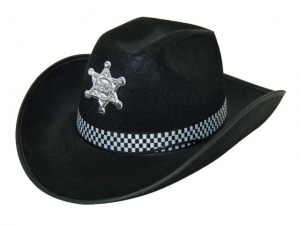 ЧЕРНАЯ  ШЛЯПА -  ВЗЫСКАТЕЛЬНЫЙ КРИТИК                                                                              Выявление противо-речий, негативных сторон в характере, в поступках героя.                 
Что было трудно, неясно, проблематично в понимании образа? С чем не согласны, почему?
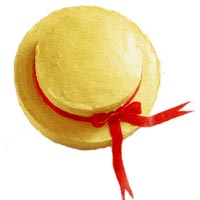 ЖЕЛТАЯ   ШЛЯПА –ПОЗИТИВНАЯ
Выделение позитивных сторон событий,  характера, поступков героя  и аргументи-рование их.                                                                   Что положительного, полезного в понимании образа, поступков, характера?
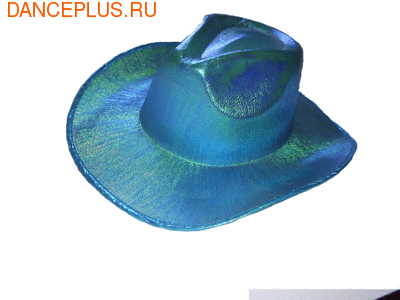 СИНЯЯ ШЛЯПА –ФИЛОСОФСКАЯ 

Какой урок получили  для себя?  Поиск обобщающих параллелей, общие выводы.
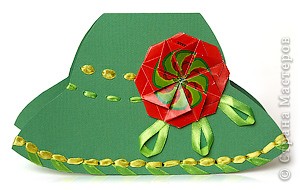 ЗЕЛЕНАЯ  ШЛЯПА – ТВОРЧЕСКАЯ   
                    
Поиск новых граней в  изученном материале.
Д.з. Дописать сочинение-рассуждение
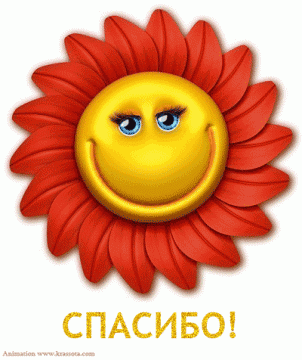